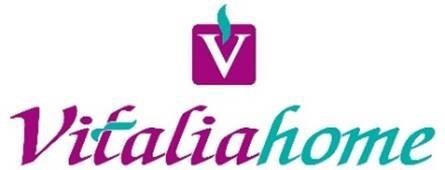 DIRECCIÓN
Área Residencial
SUBDIRECCIÓN
COORDINADOR ENFERMERÍA
SUPERVISIÓN
TRABAJO SOCIAL
Área sanitaria
Área Técnica
MÉDICO
Servicios generales
Servicios asistenciales
Mantenimiento
Gerocultores
DUEs
TERAPEUTA OCUPACIONAL
FISIOTERAPIA
Cocina
NEUROPSICOLOGÍA
Limpieza y Lavandería